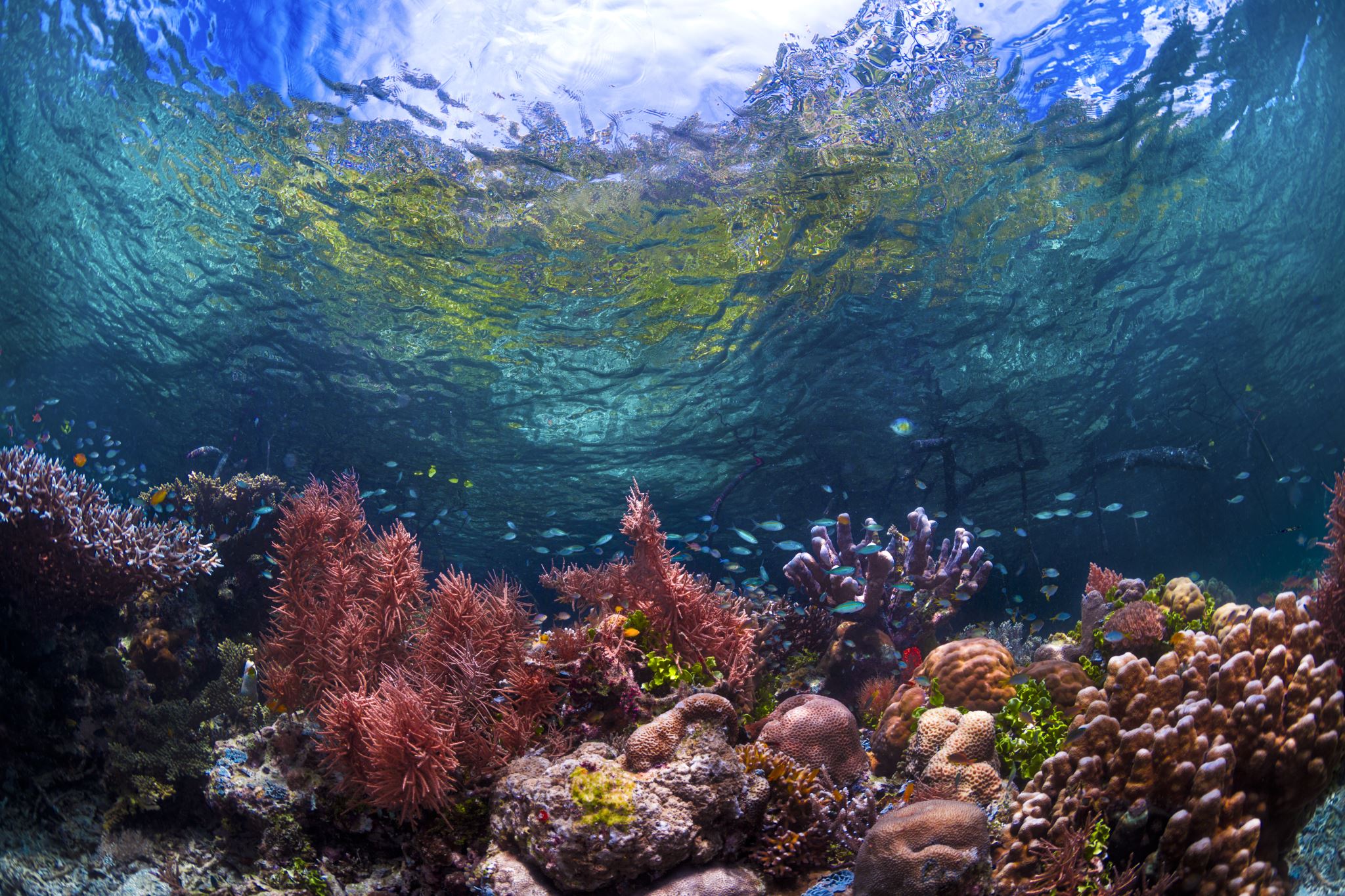 Become a Research Guru
Lisa Hoover
Clarkson University Libraries
X3760
lhoover@clarkson.edu
Don’t feel overwhelmed or intimidated

Don’t put it off until the last minute

Do Ask for Help
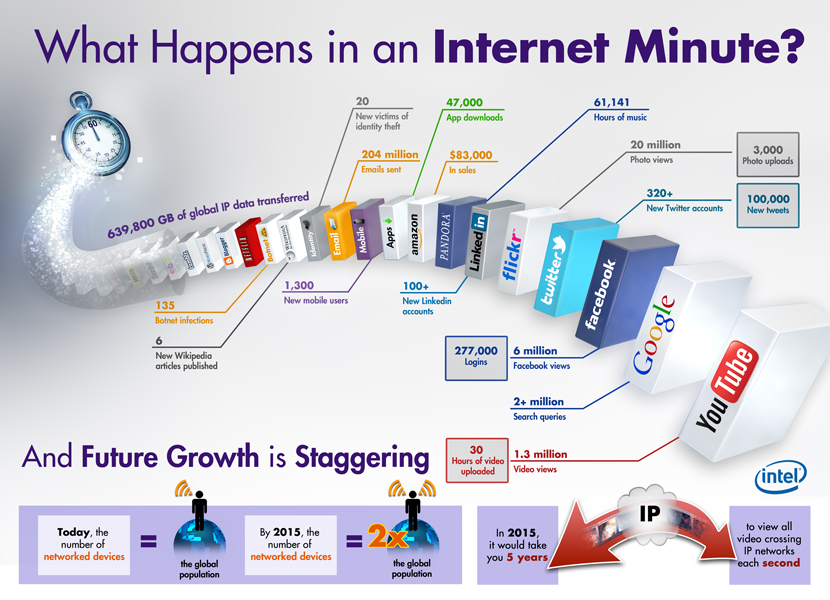 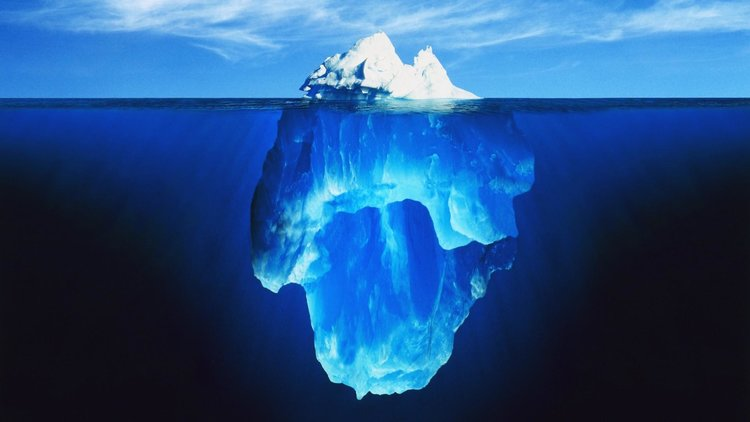 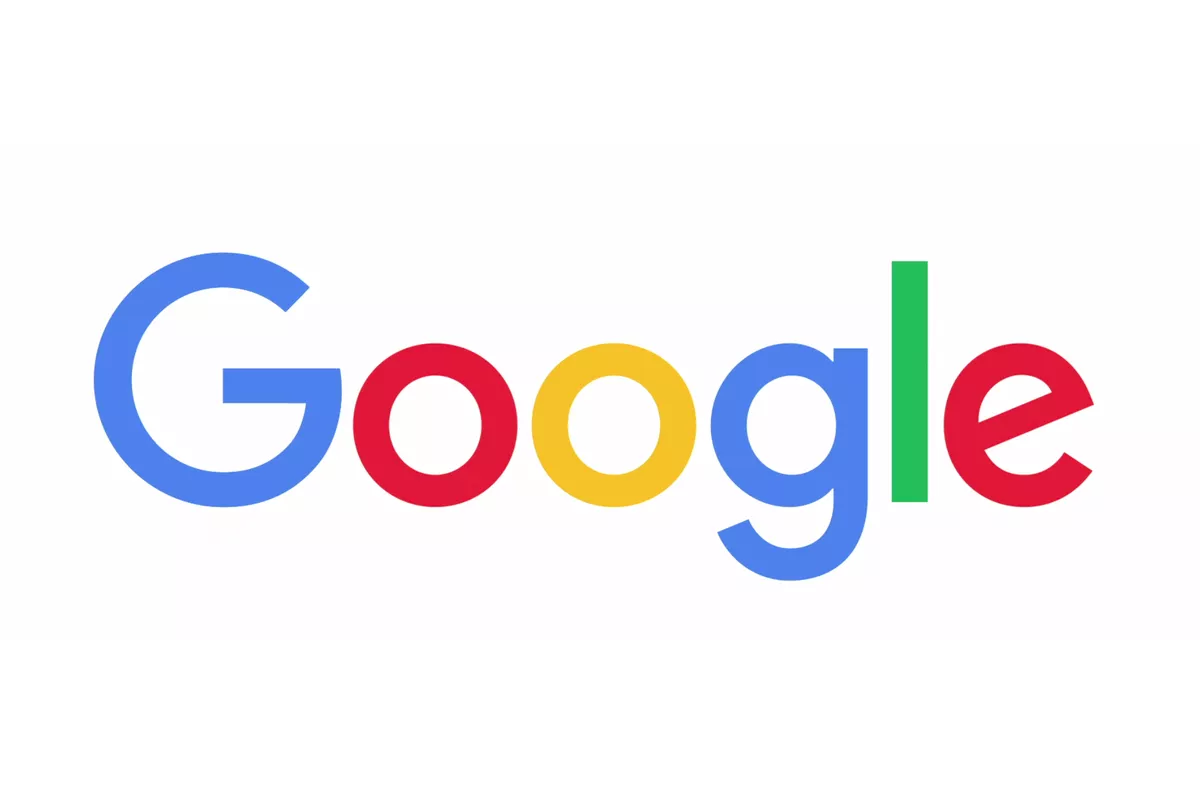 Sites with pay walls/ subscribed content
Sites with no links (or broken links) to them
New Websites
Sites with Technical Issues
Sites web developers don’t want indexed
The Deep Web
The Library
Print materials & electronic materials
Including free popular eBooks & audiobooks!
Interlibrary loan
Research/reference 
Database navigation assistance
Citation & citation management system support
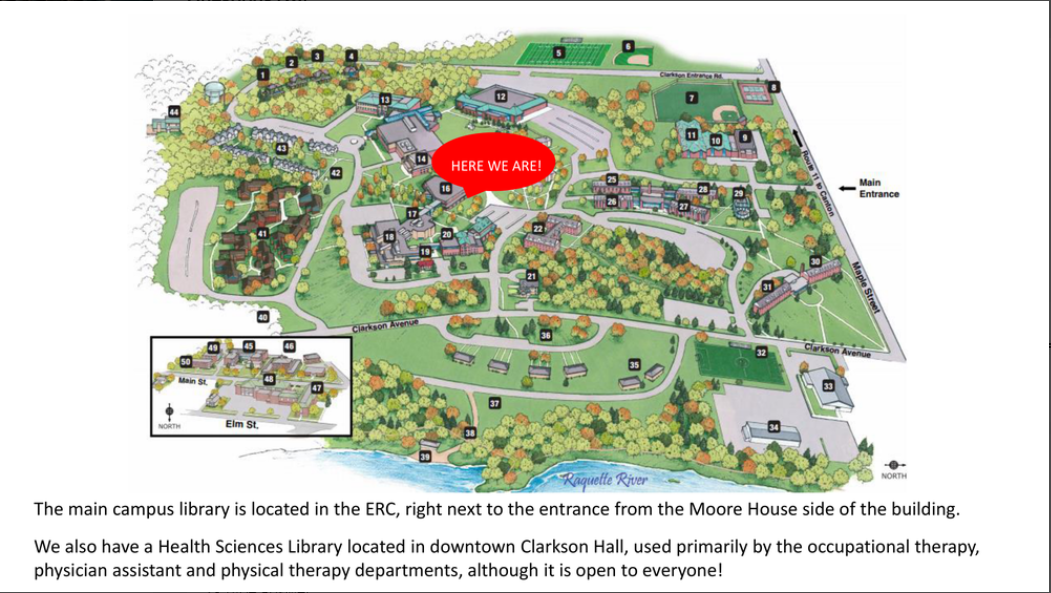 Picking a Topic
What interests you?What/who do you identify with?What do you want to know more about?
What question do you want to answer?
Picking a Topic
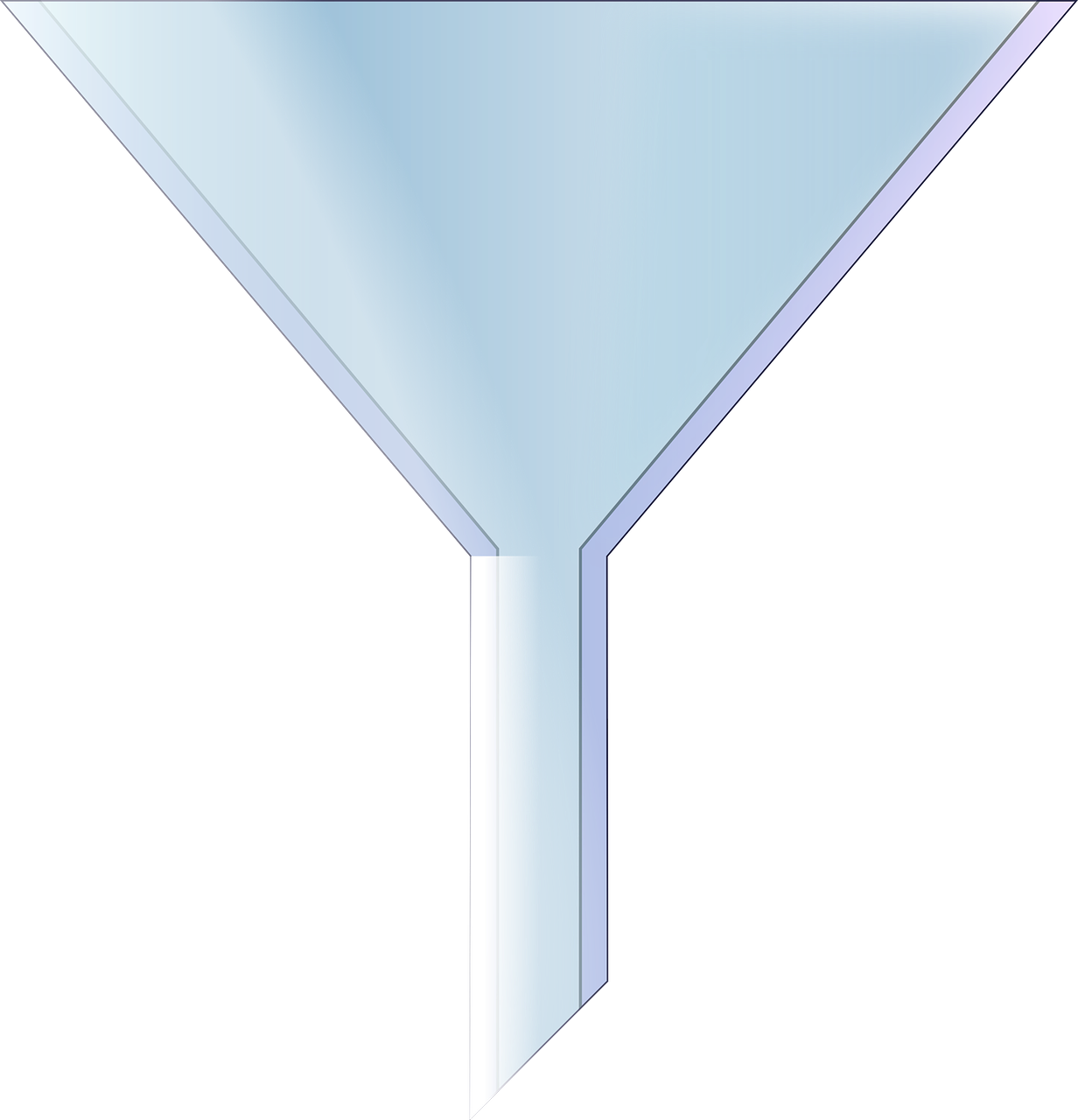 Start with a broad topic and consult reference materials like encyclopedias to get a general understanding of the issue
Consider the specific question you want to answer
Think about your search terms
Synonyms
Related concepts
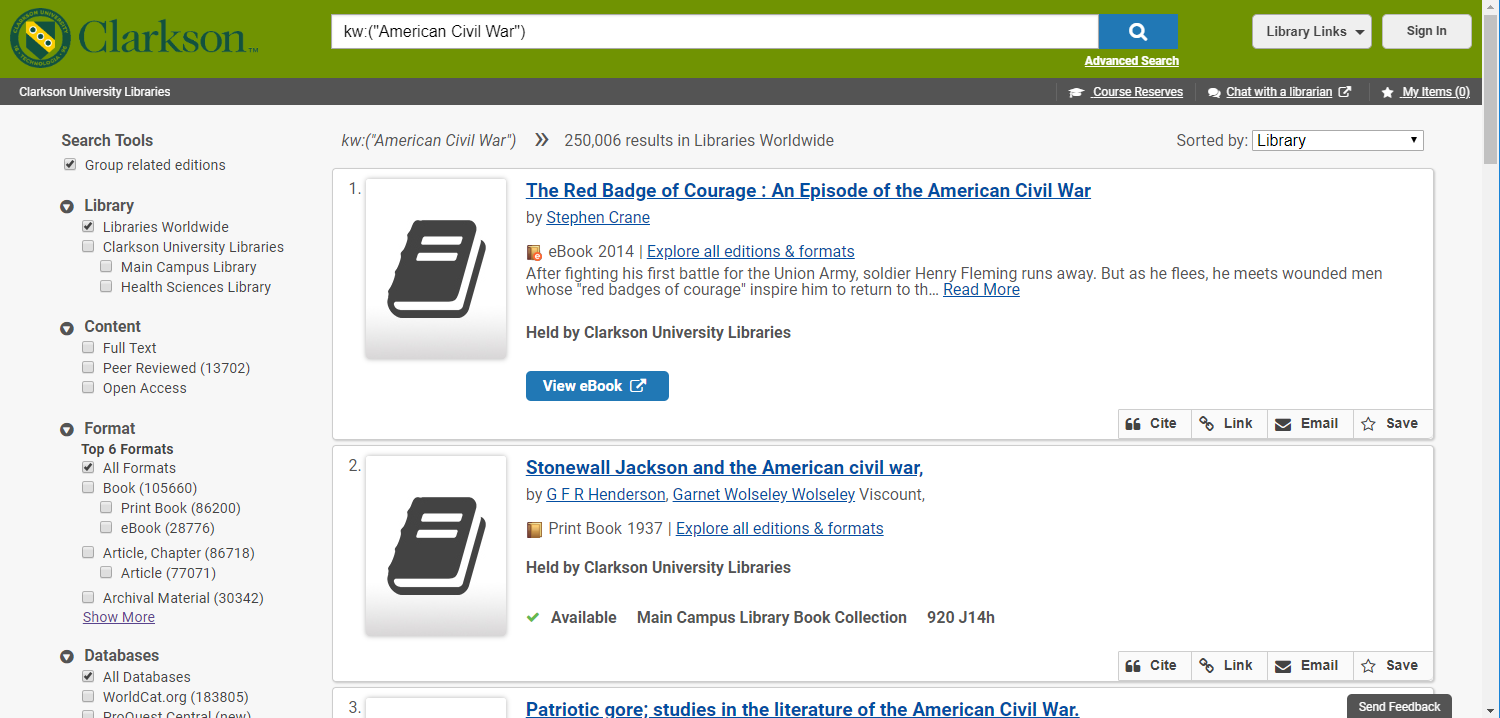 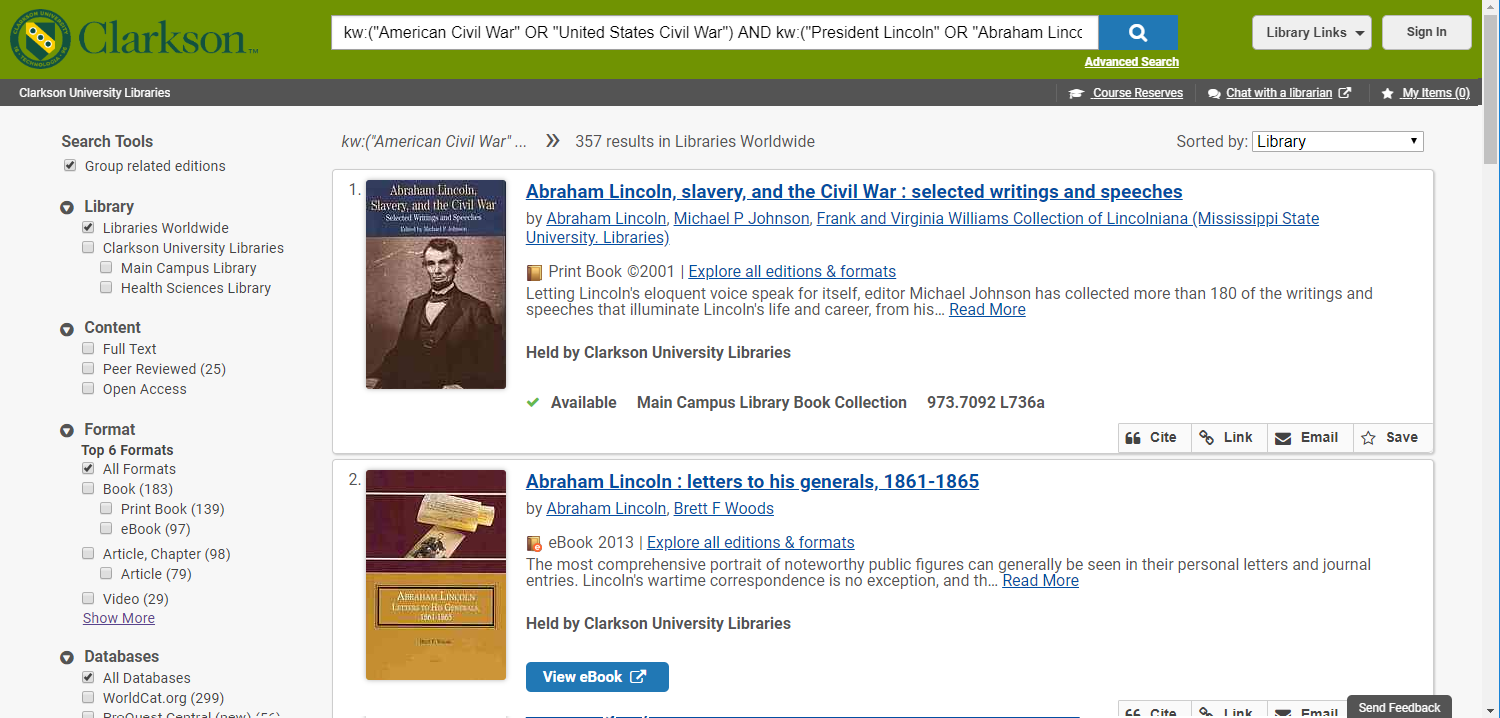 How did President Lincoln’s leadership contribute to the resolution of the Civil War?
Types of Sources
Types of Sources:

Encyclopedias & Reference Materials 
Books
Journal Articles

Also…
Primary Sources
Secondary Sources 

Also…
Peer Reviewed & Scholarly Sources
Popular Materials
What’s the difference between a journal and a journal article?
What does “scholarly” mean?
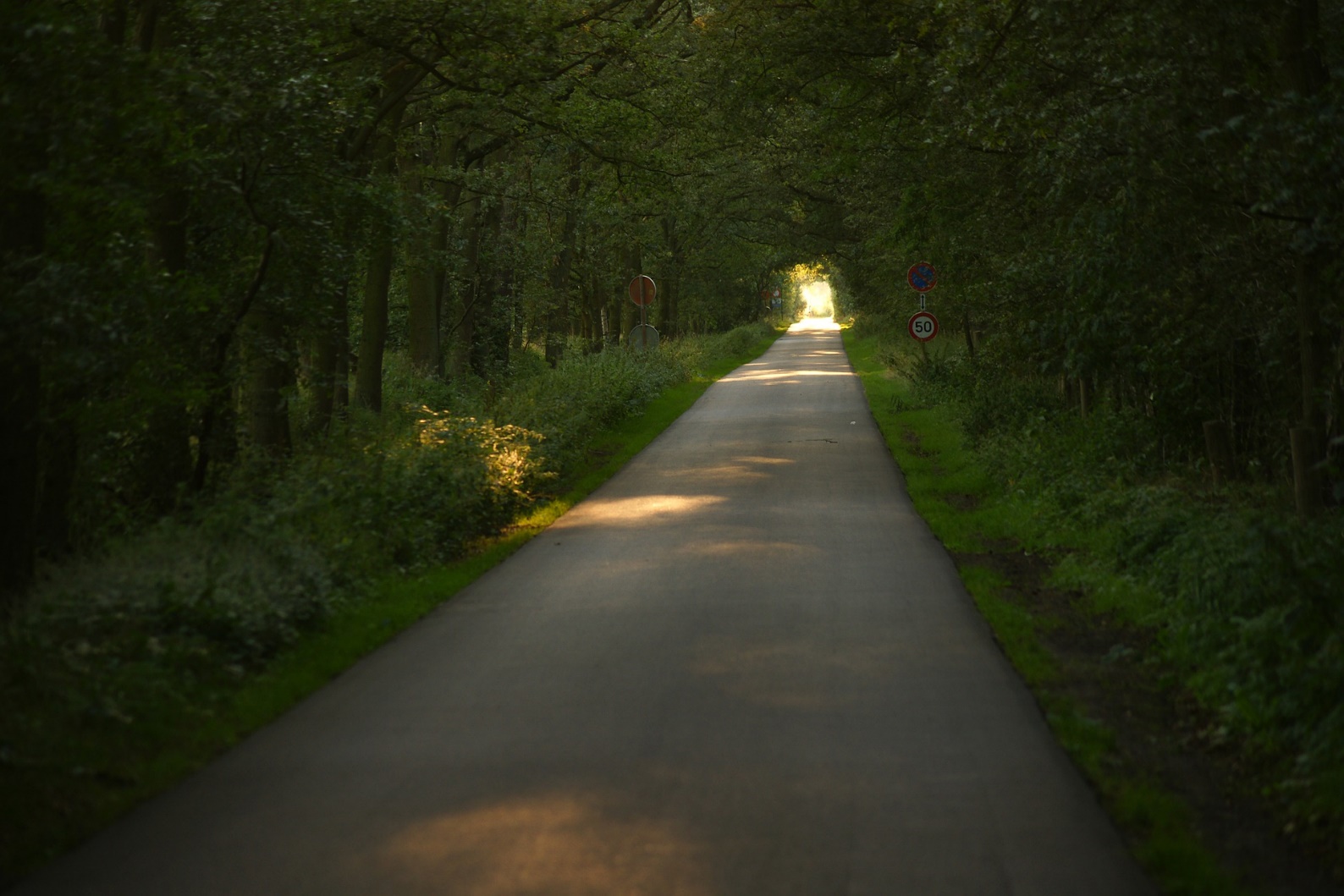 Thesis & Final Paper
Specific
Question
Broad Topic
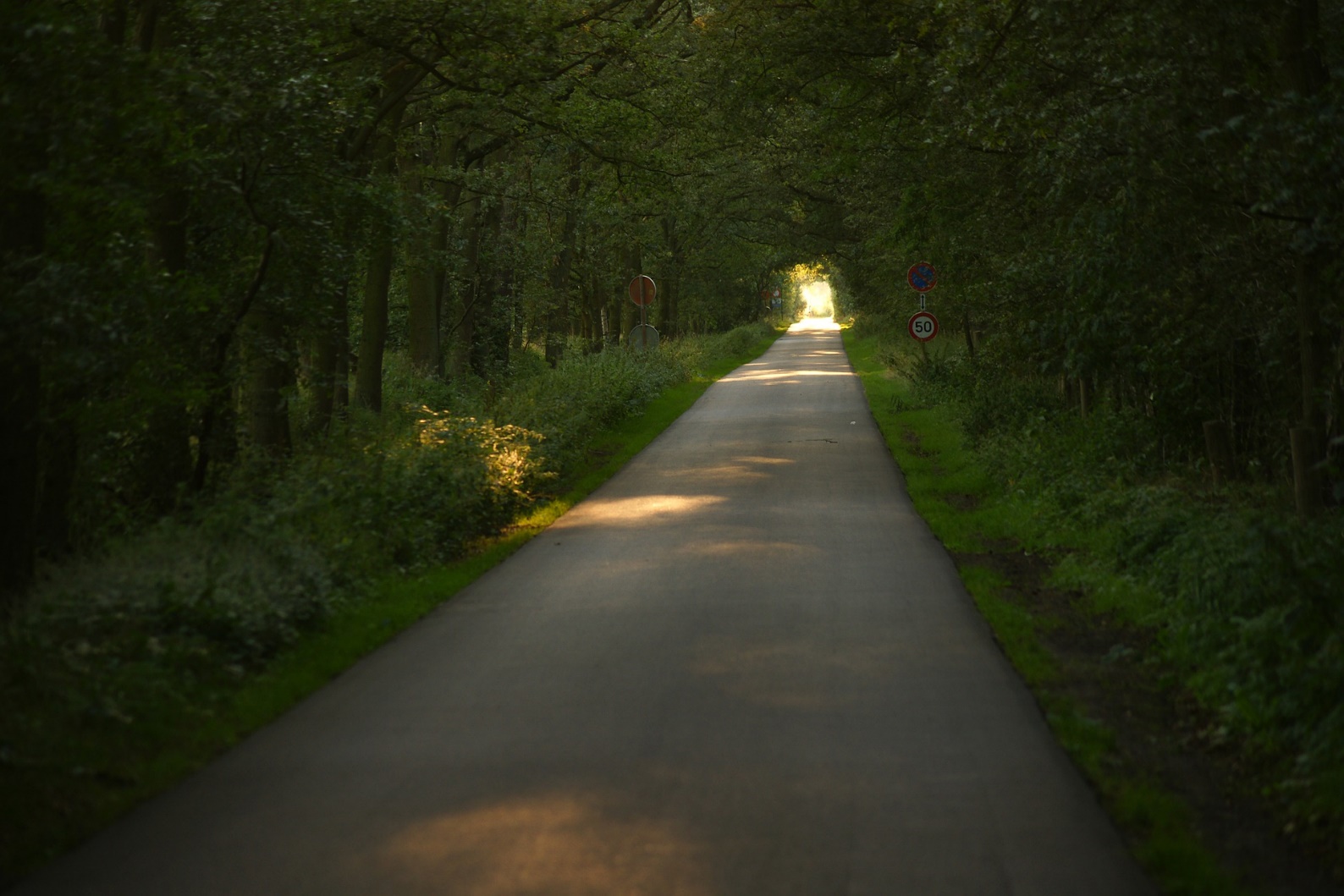 And, if we’re being honest…. Distractions!
Thesis & Final Paper
Third Search Search
Second Search
Specific
Question
First 
Search
Broad Topic
Ask for Directions
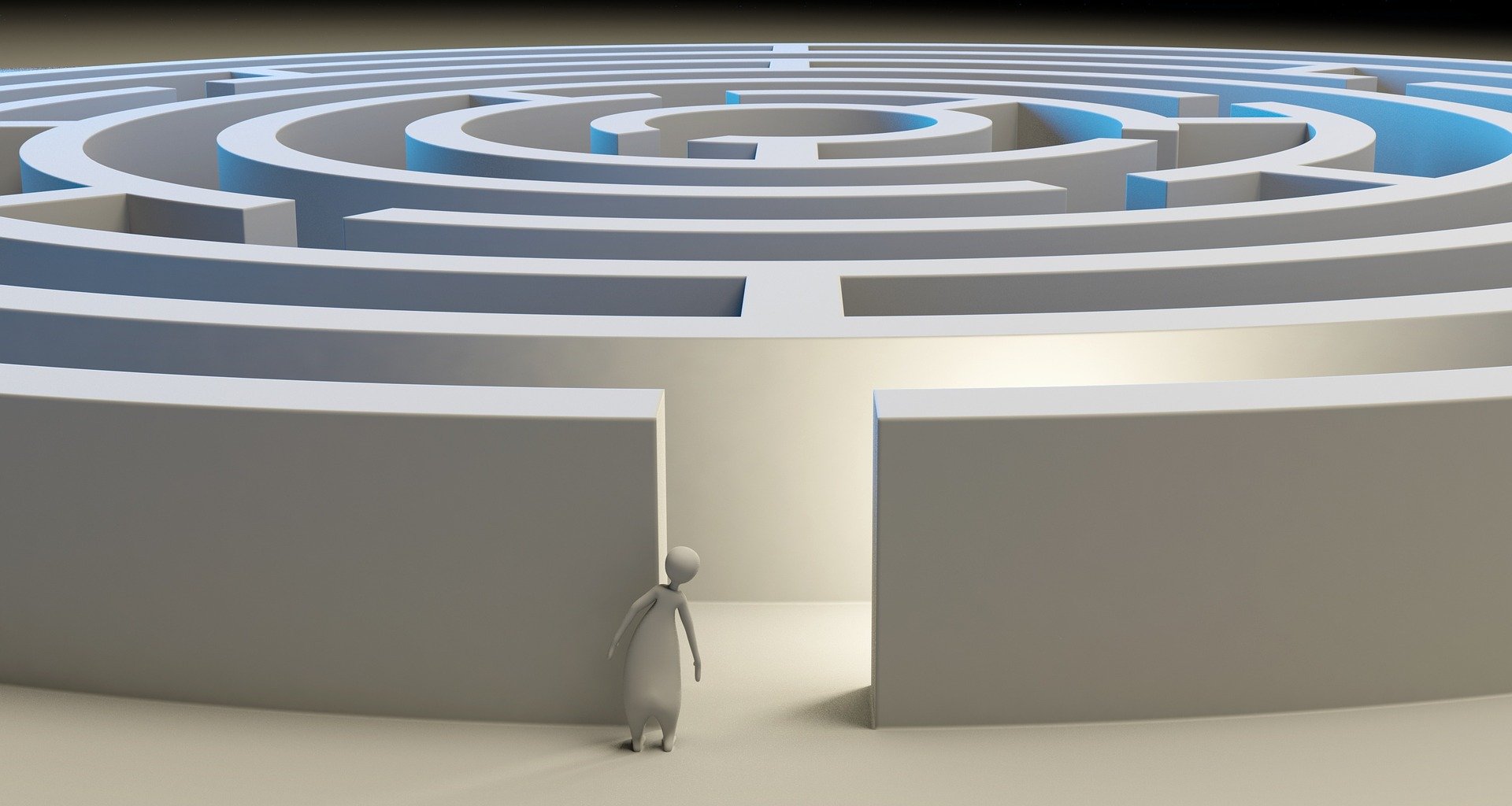 ?
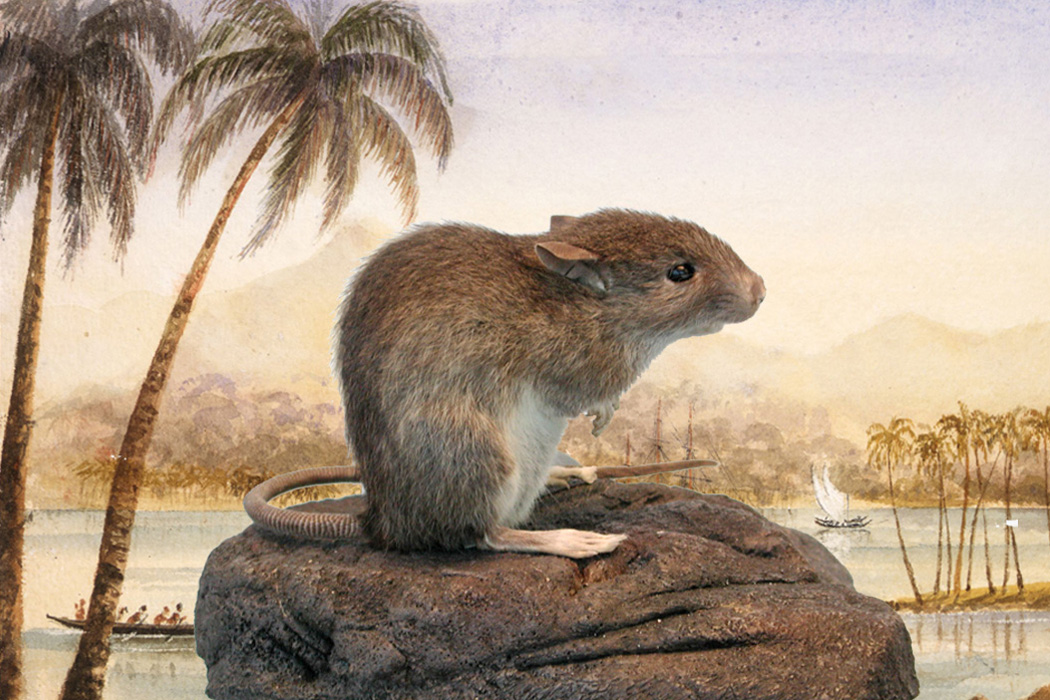 Down the Research Rat Hole

By
Christina Thompson
Research Rat Hole
“And, although I went into this project knowing something about Pacific history, I am by no means an expert in many of these fields, which is why I have spent the last seven or eight years down one research rat hole after another.

A rat hole, according to Urban Dictionary, is a digression, often an unprofitable or distracting one. “Ratholes,” we are told, “usually open up when related but tangential topics are discussed which are explored in much more detail than is required.” Of course, as every researcher knows, it is difficult to determine at the outset which will be the tangential topics and which the essential. Which of many fascinating digressions will prove ultimately to have been a distraction and which will turn out to be the key to some fundamental understanding, the perfect illustration of an essential idea, a critical bridge from one part of the story to another? How to know which unlikely byway will lead to some valuable tidbit and which will dump you out unceremoniously in a dark and profitless dead end?”
The Polynesian rat (Rattus exulans)
 via Wikimedia Commons/Flickr/ITHAKA
Clarkson.edu/library
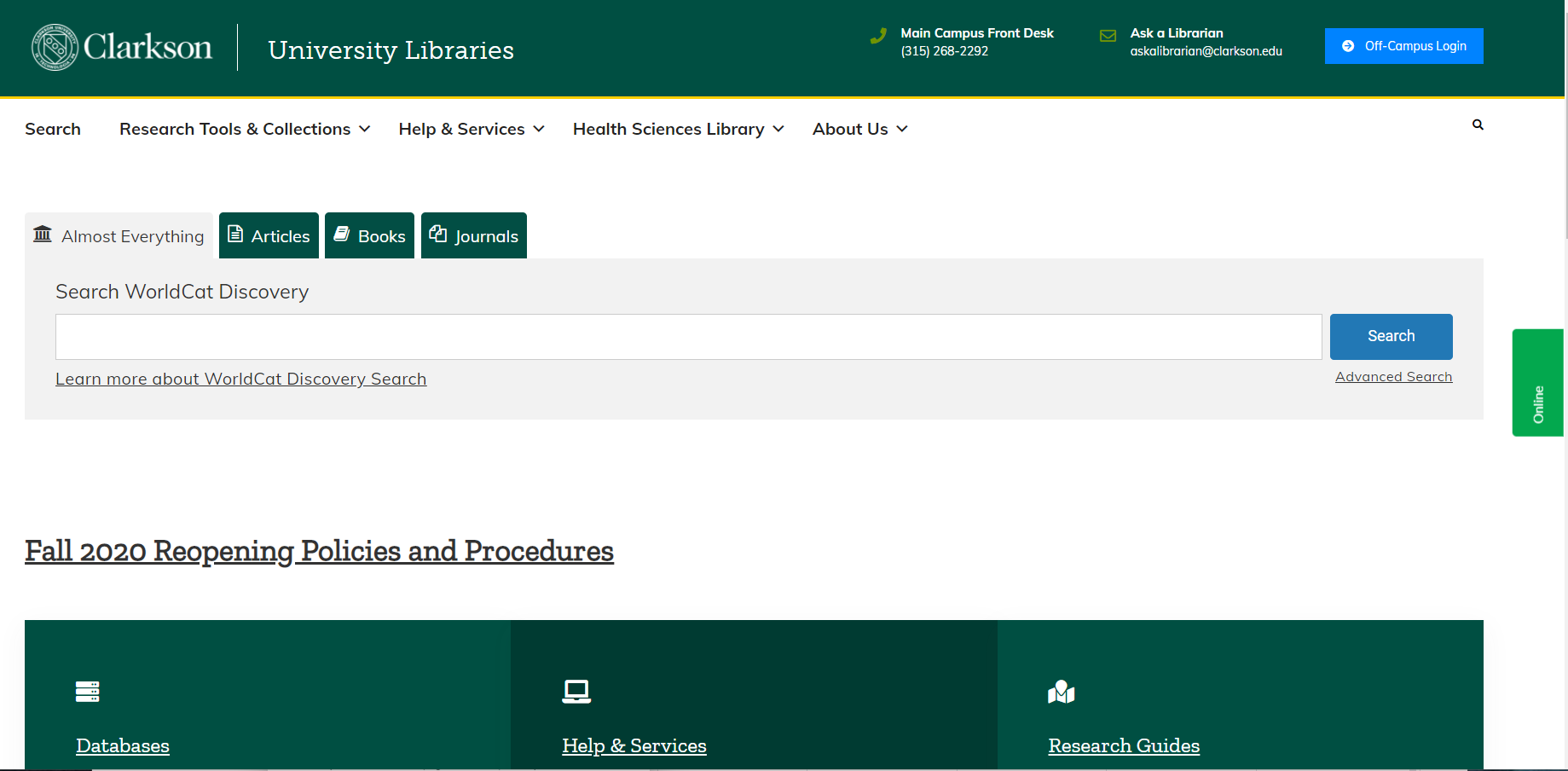 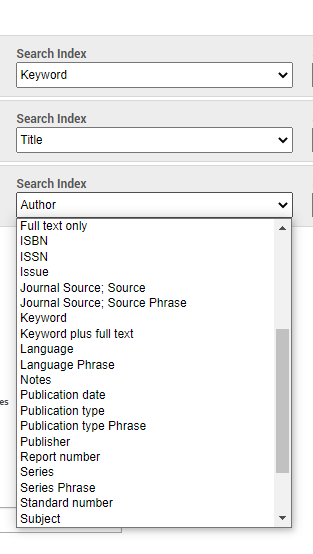 Searching
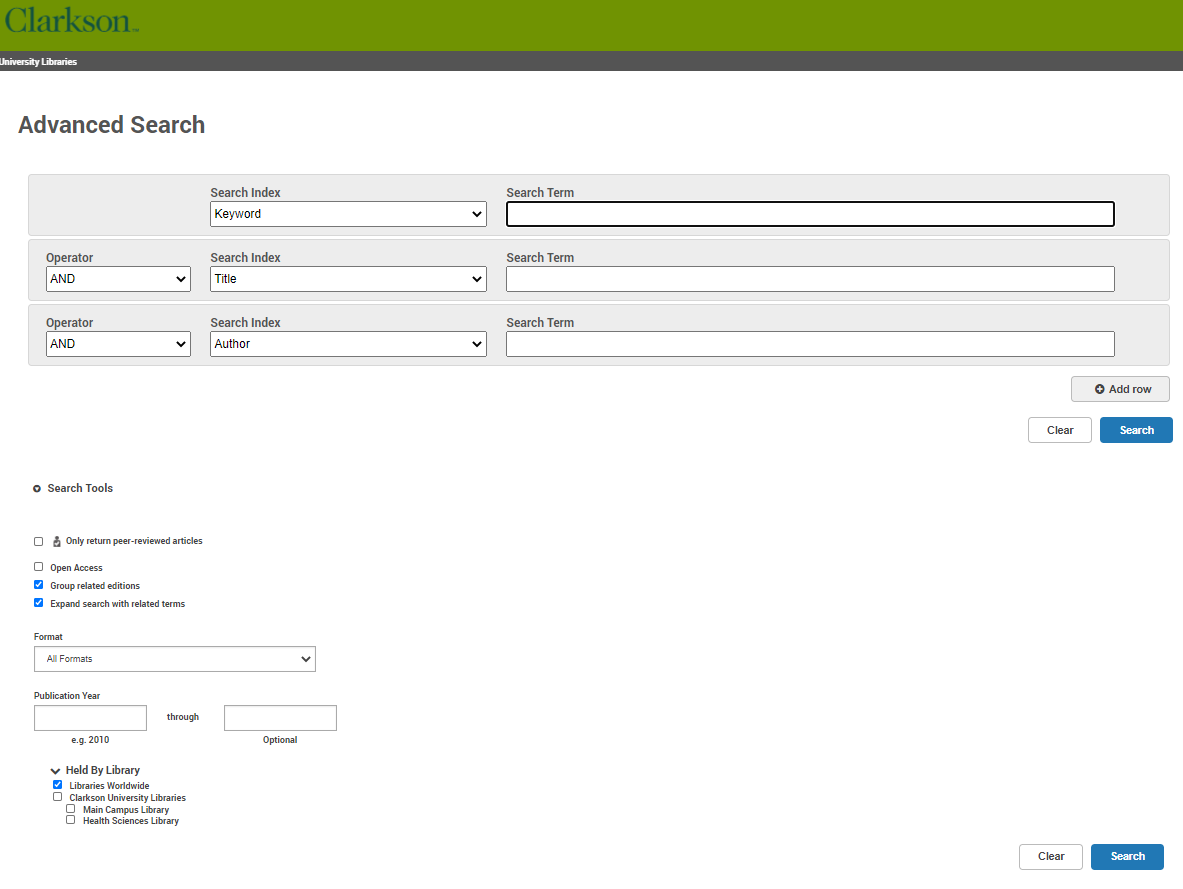 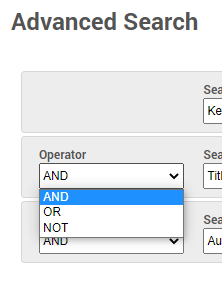 AND = BOTH
OR = EITHER 
NOT = DO NOT INCLUDE
Operators
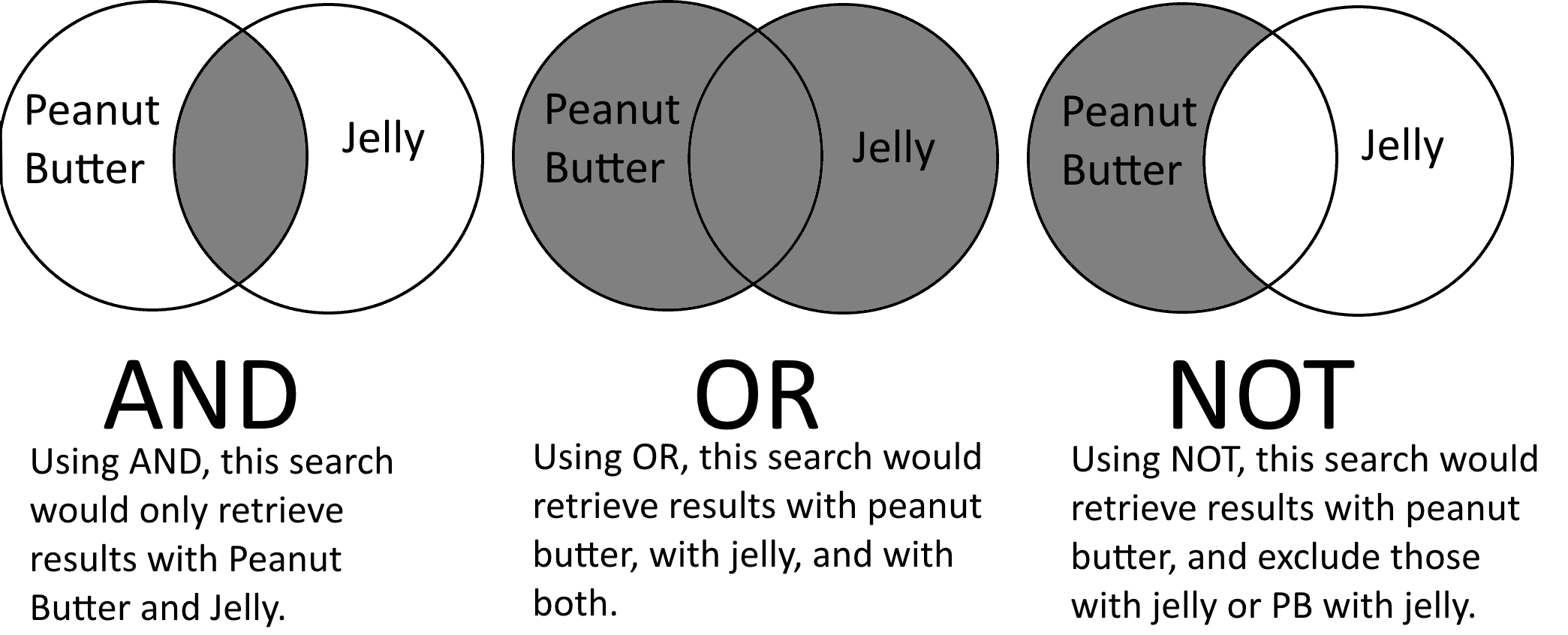 From Slippery Rock University
Searching the Library - Example
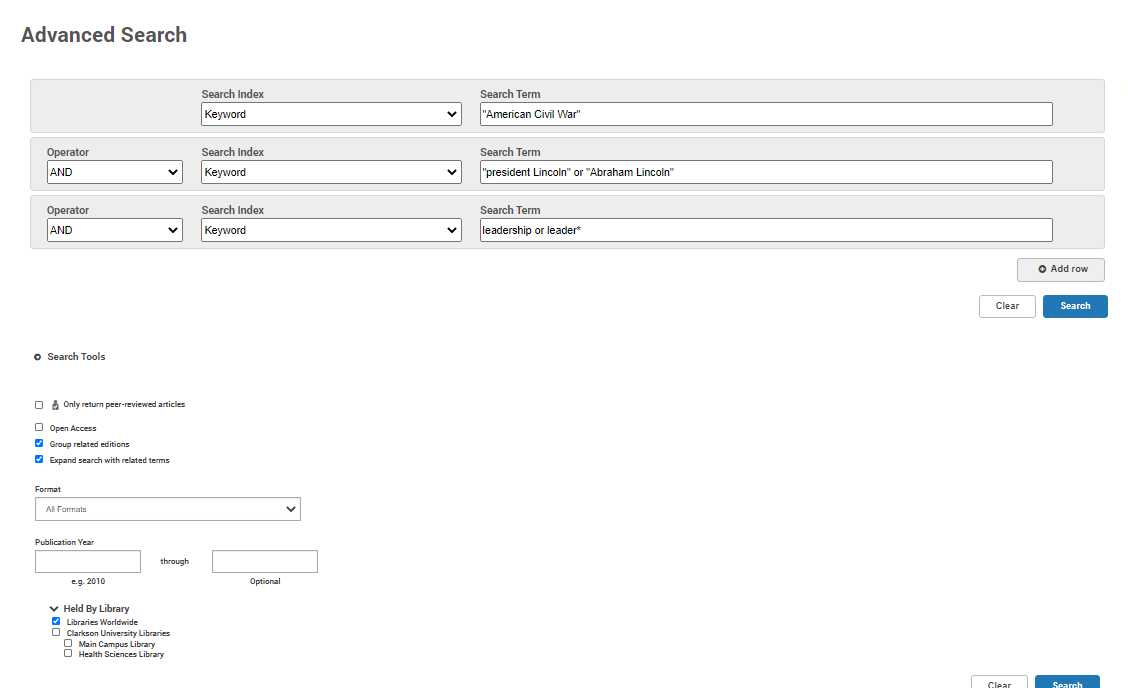 “” – search as a phrase
* - lead, leader, leaders, leading, leadership
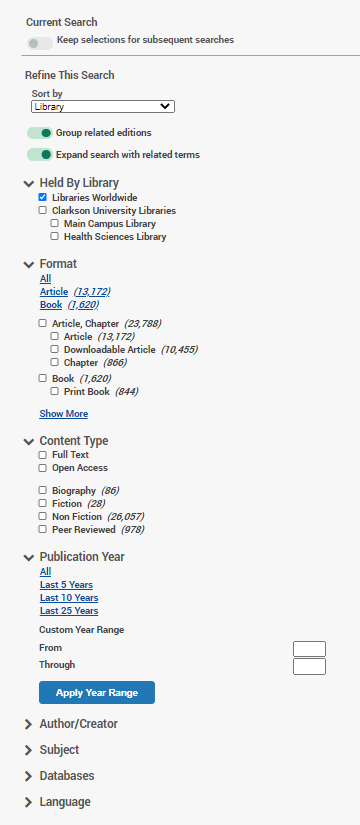 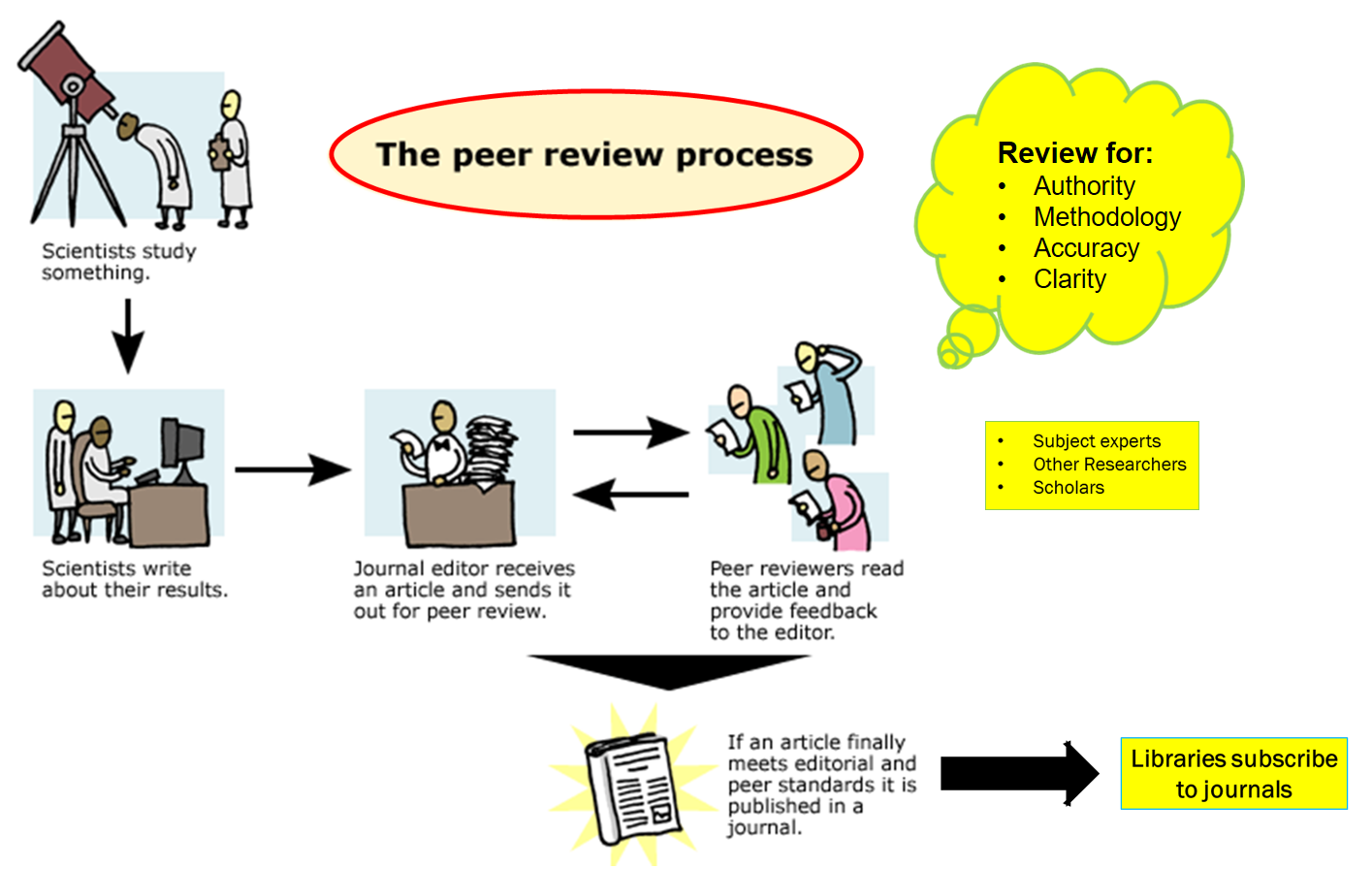 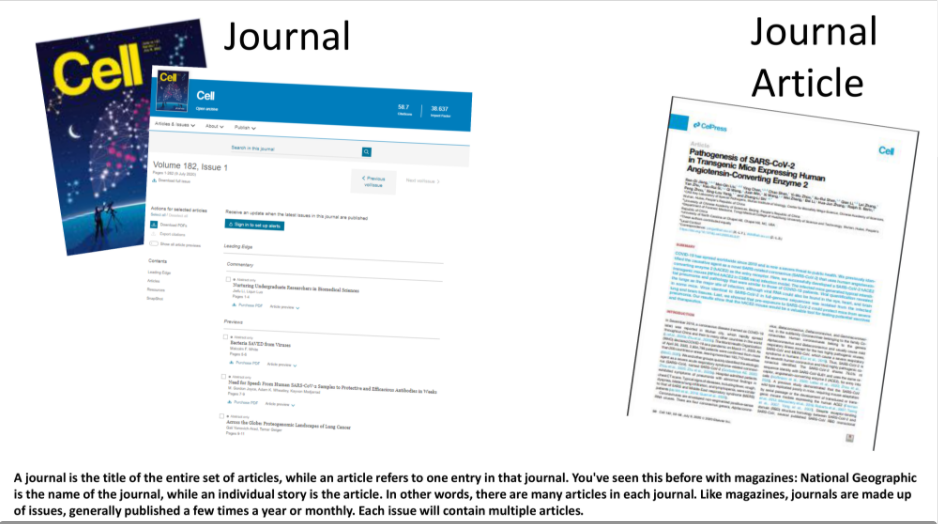 Journal v. Journal Article
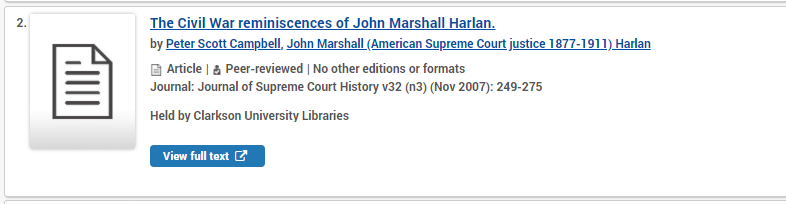 Fleming, T. (1987, Nov 06). The civil war and American destiny. National Review (Pre-1988), 39, 48. Retrieved from http://ezproxy.clarkson.edu/login?url=https://www-proquest-com.ezproxy.clarkson.edu/docview/200526180?accountid=37646
Results!
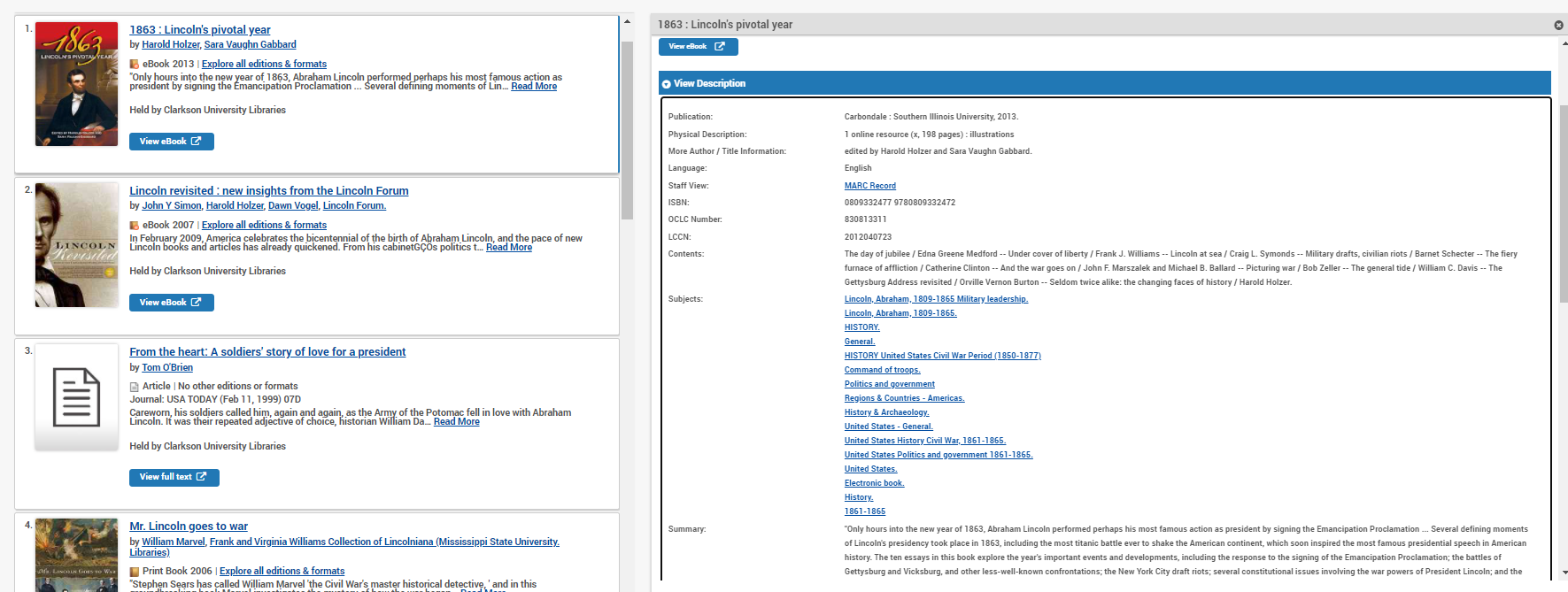 Access
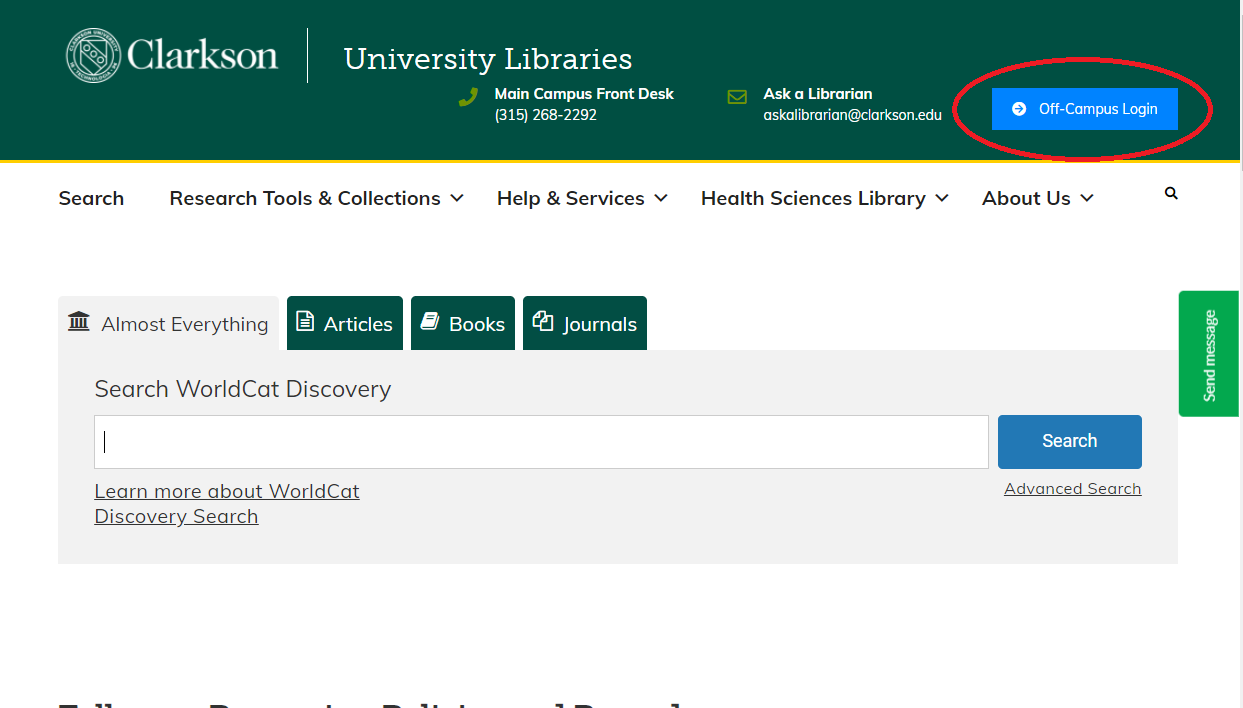 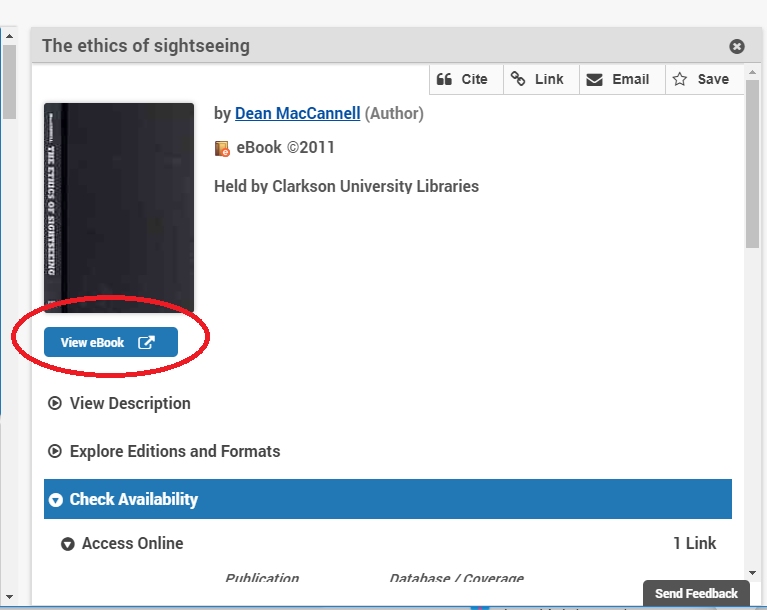 Access
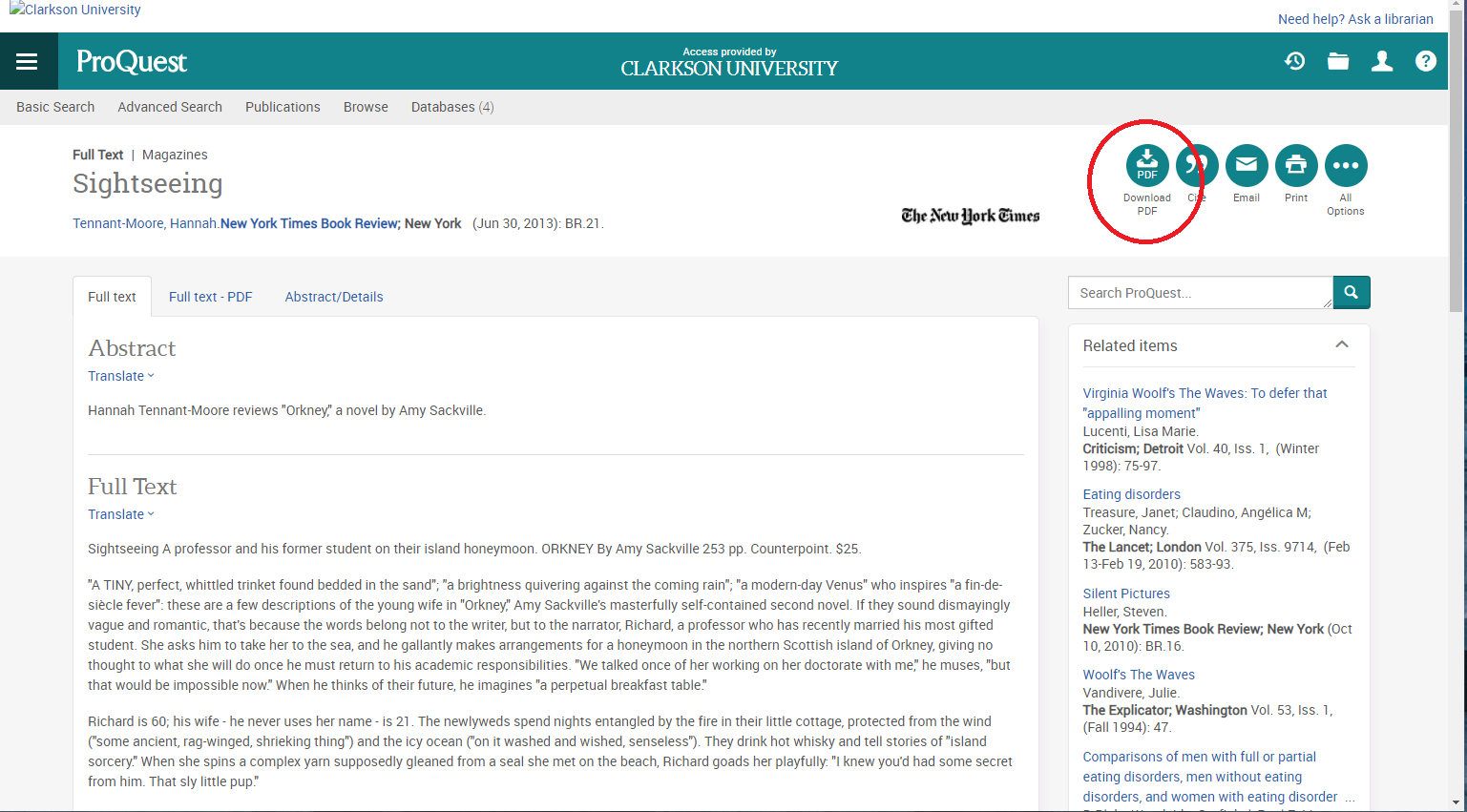 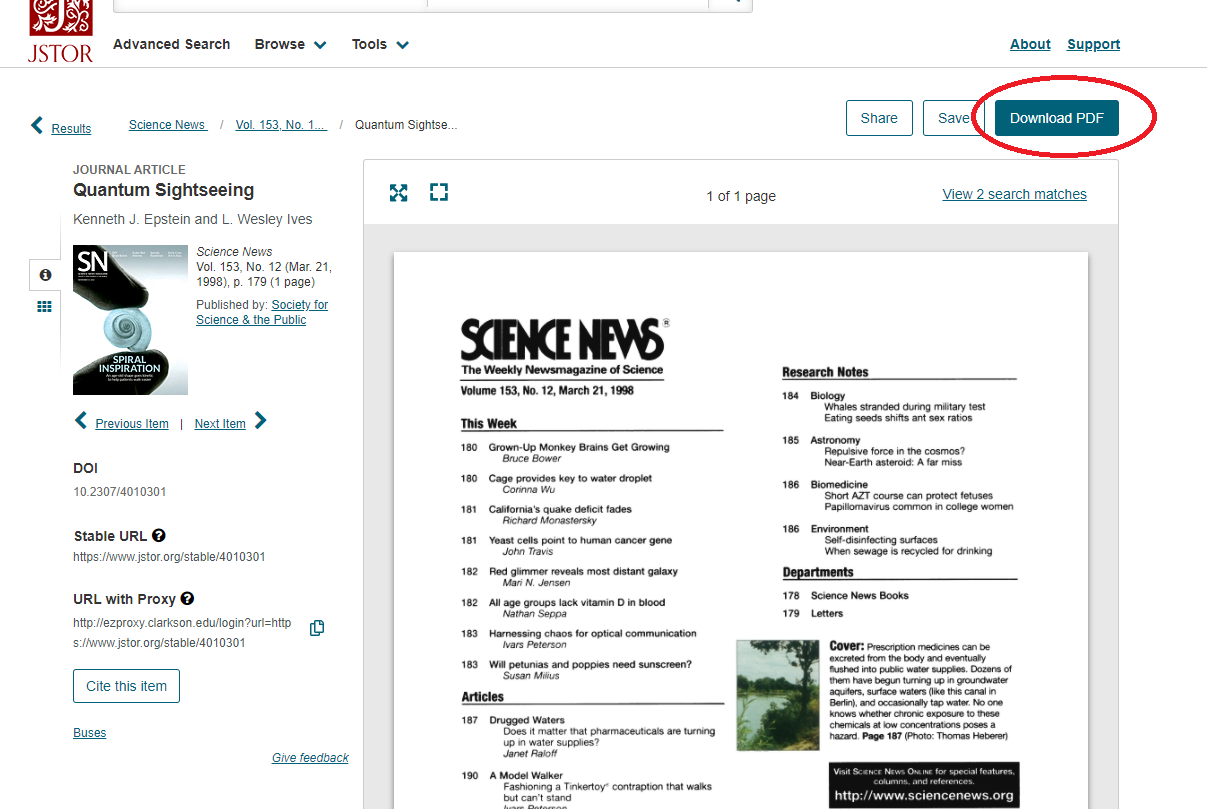 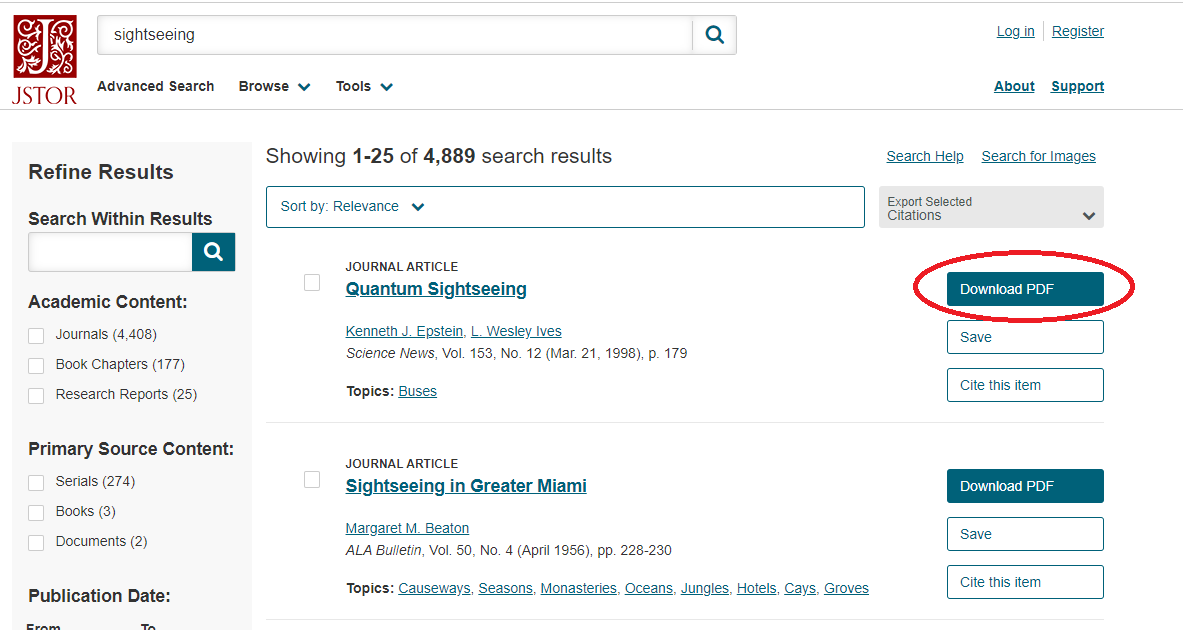 Google Scholar
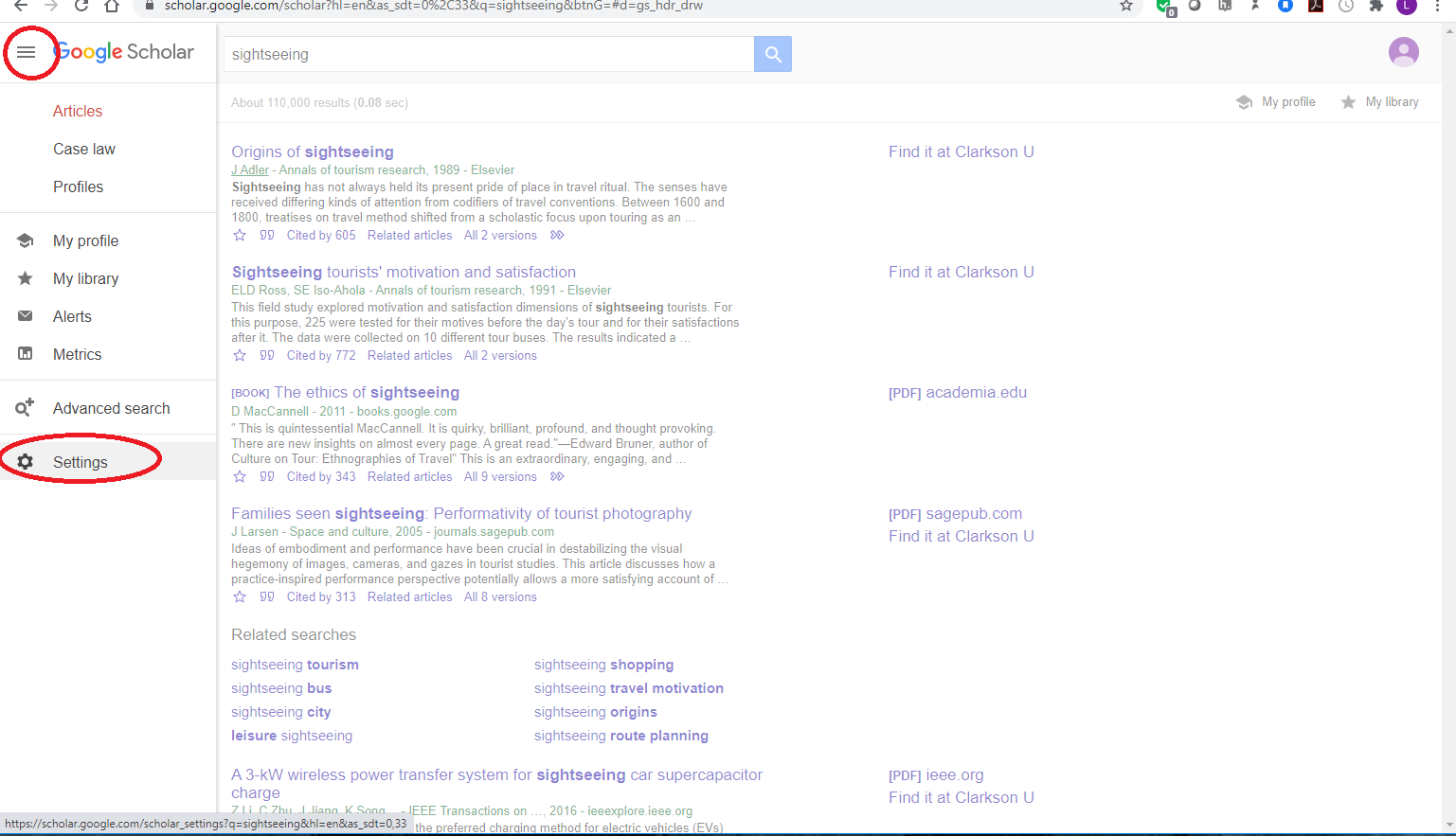 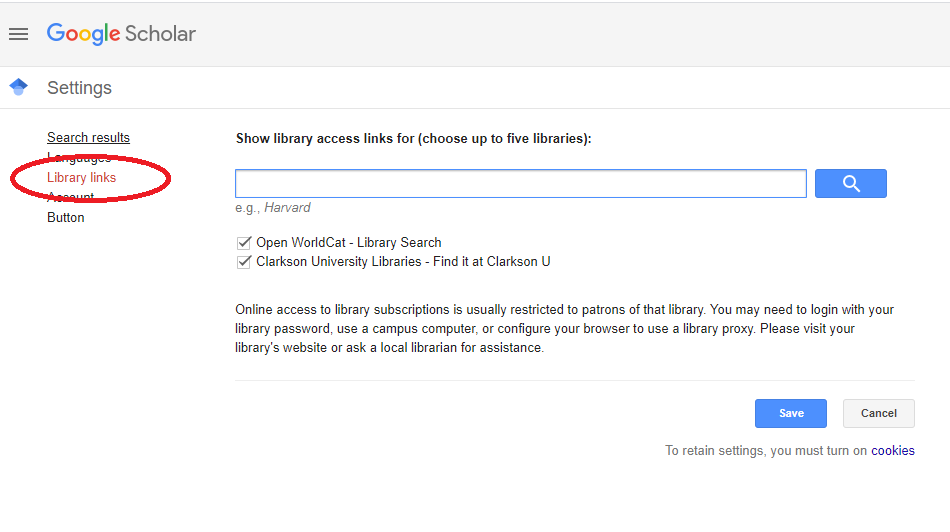 Clarkson University Libraries
Google Scholar
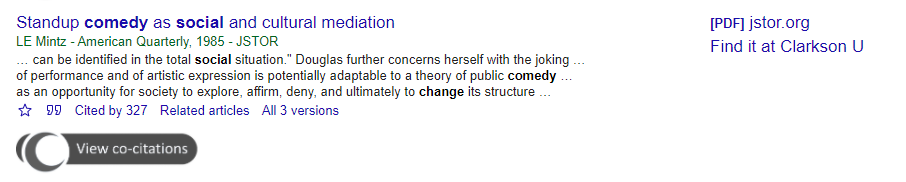 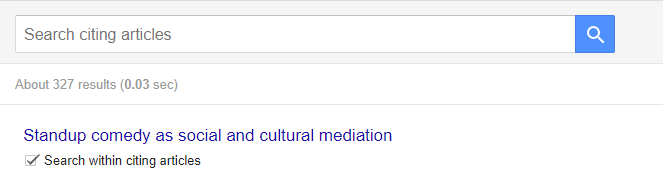 Tracking a Citation
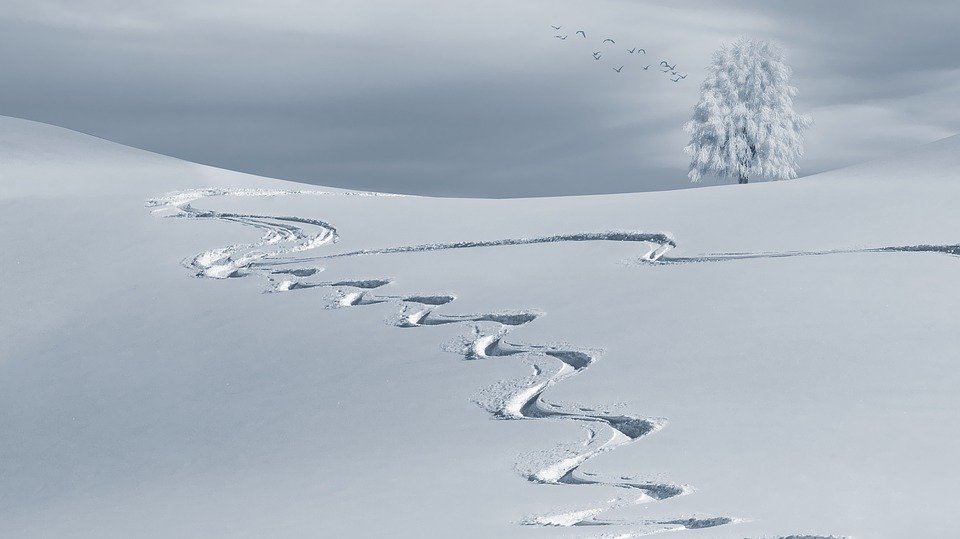 You may able to just search for the title on the library homepage
HINT: Don’t forget the quotes!
If not, track the citation…
Tracking a Citation
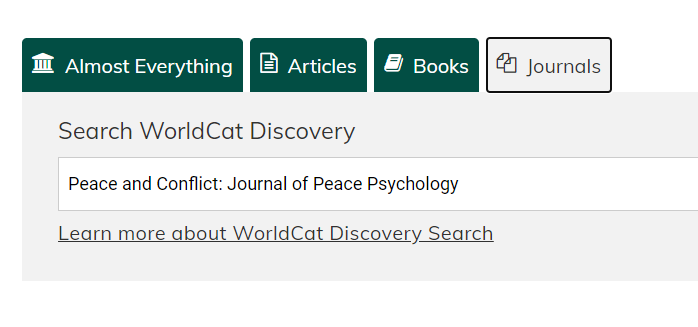 Lieberfeld, D. (2009). Lincoln, Mandela, and qualities of reconciliation-oriented leadership. Peace and Conflict: Journal of Peace Psychology, 15(1), 27–47. https://doi-org.ezproxy.clarkson.edu/10.1080/10781910802589857
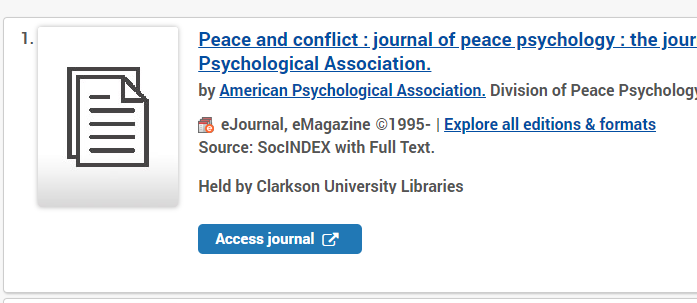 Tracking a Citation
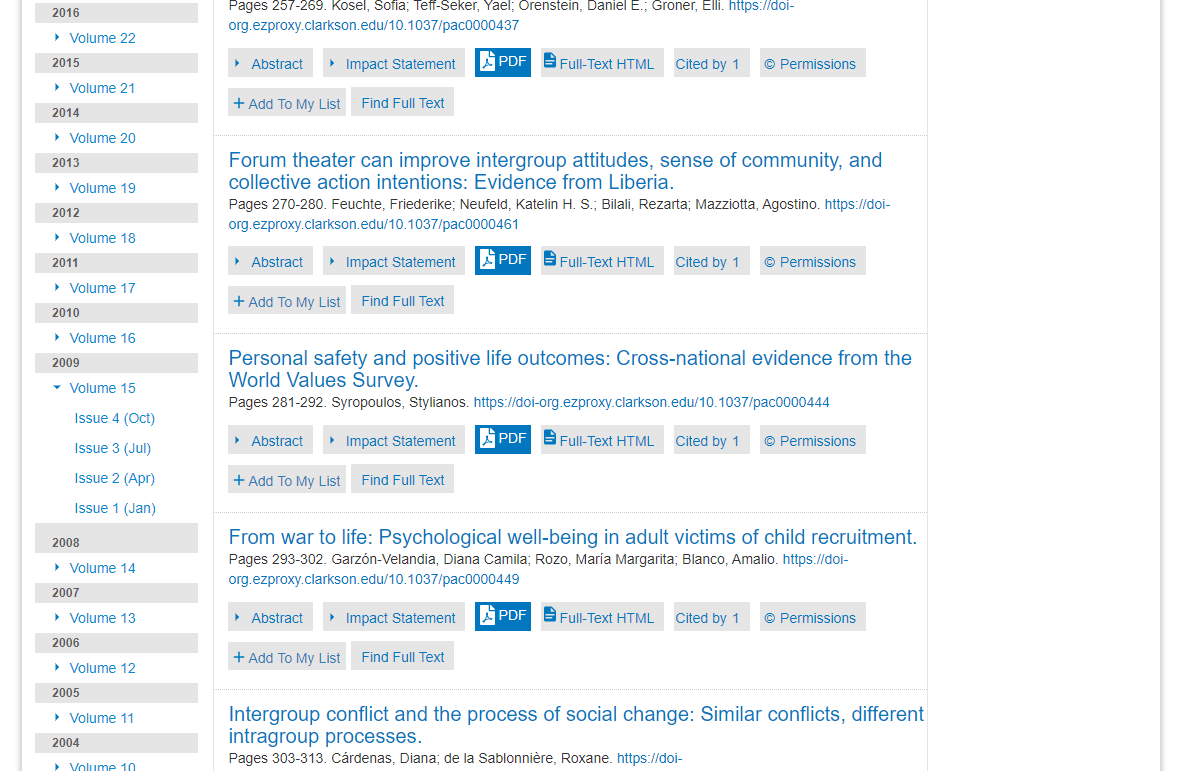 Lieberfeld, D. (2009). Lincoln, Mandela, and qualities of reconciliation-oriented leadership. Peace and Conflict: Journal of Peace Psychology, 15(1), 27–47. https://doi-org.ezproxy.clarkson.edu/10.1080/10781910802589857
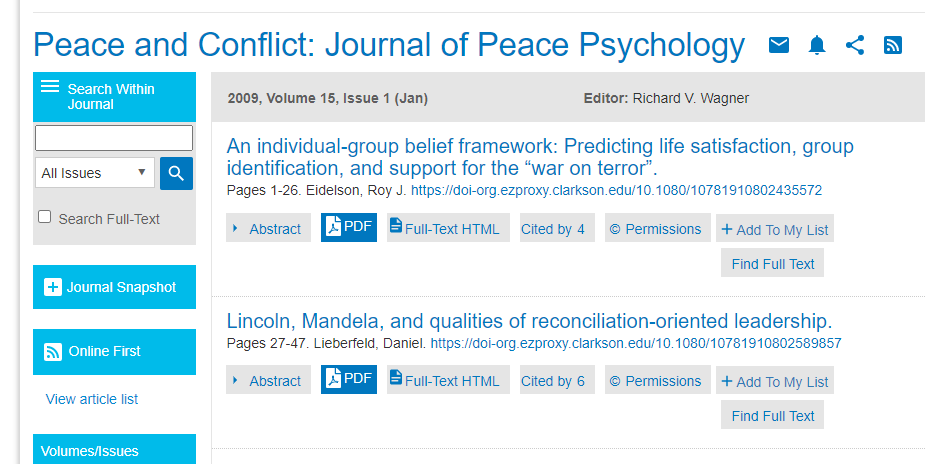 Zotero
Workshop: Thurs, Oct. 8 at 5pm by Zoom
Zotero is a free tool to help you collect, organize, cite and share your research.
It helps you save your citation information and track your sources
It allows you to organize your sources 
It allows you to create in-text and reference list citations
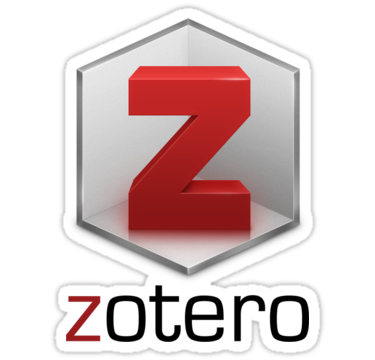 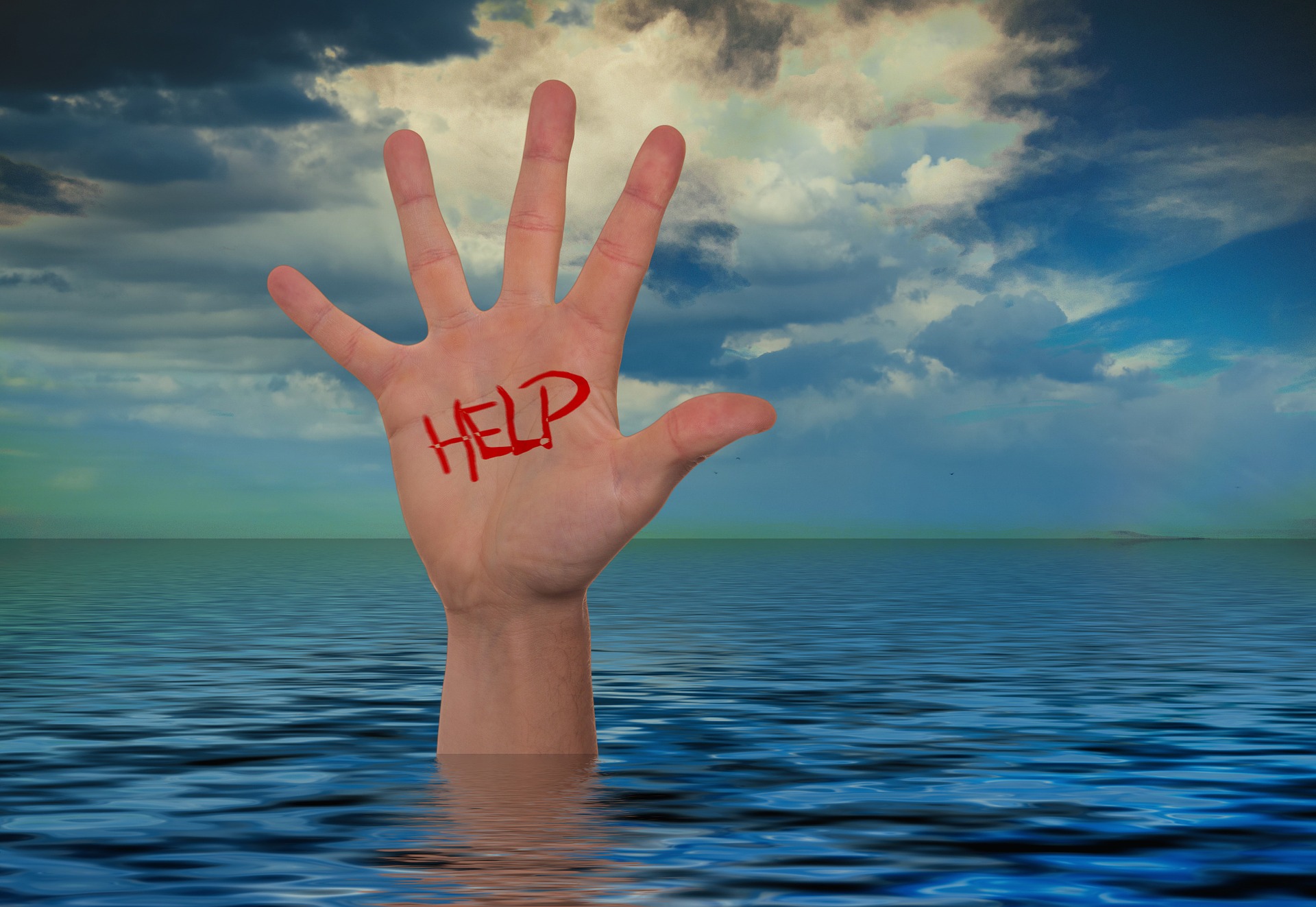 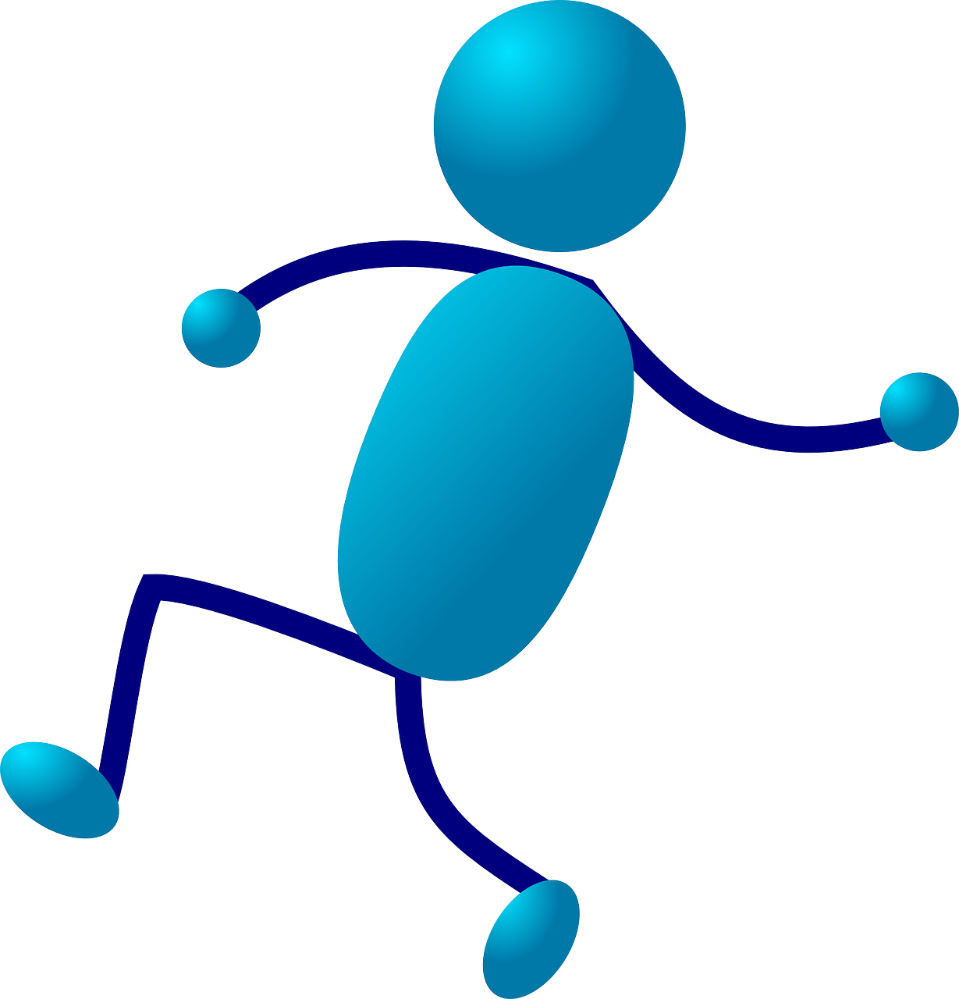 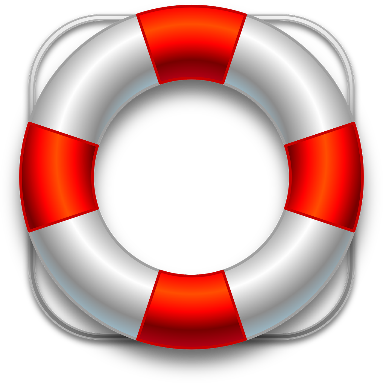 Your 
Librarian
Get Help
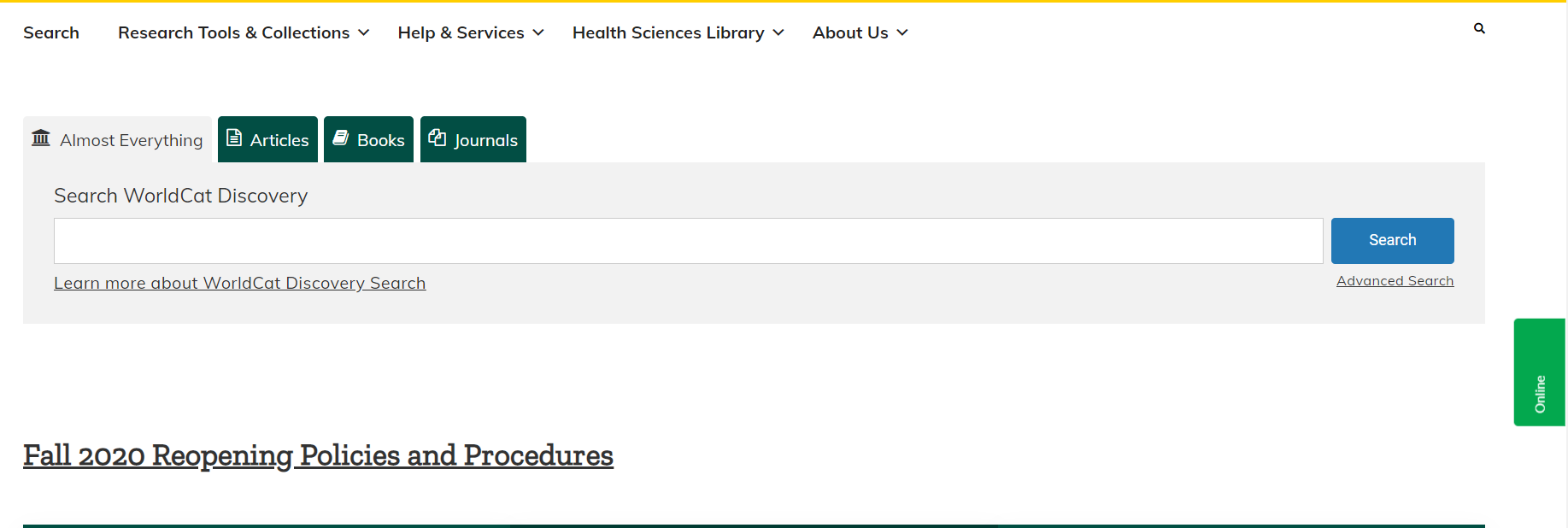 Customized one-on-one help!
Lisa Hoover – lhoover@Clarkson.edu
Research Help – askalibrarian@Clarkson.edu 
Chat with us!

Check Research Guides or Ask a Librarian
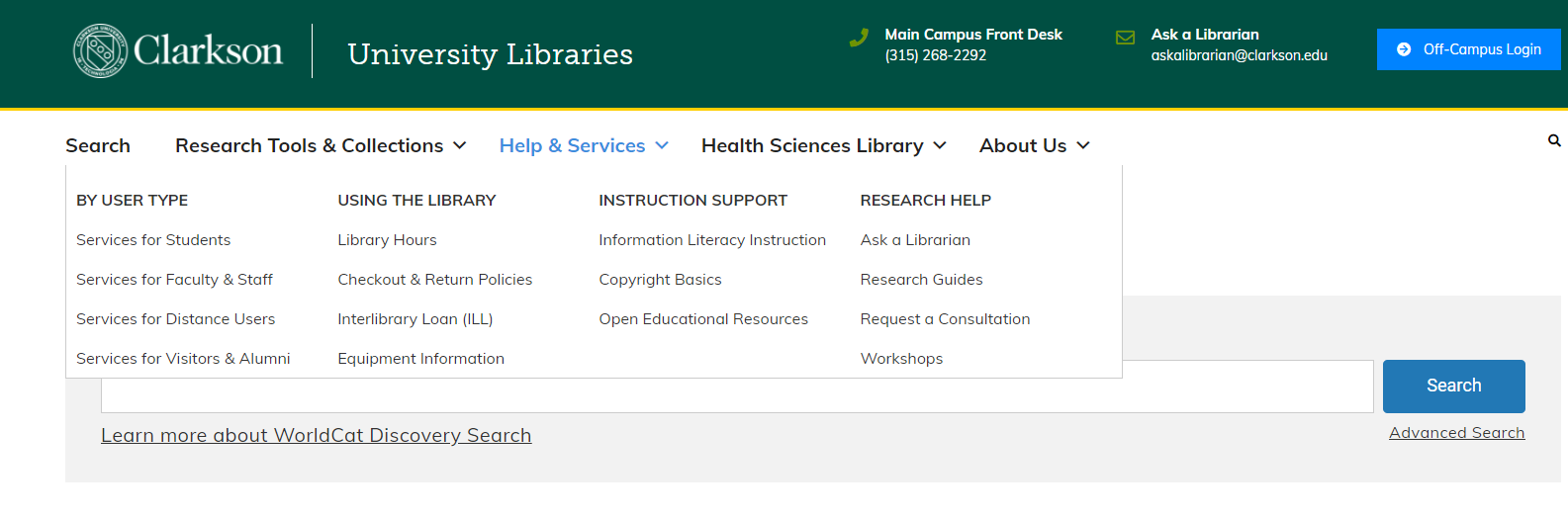